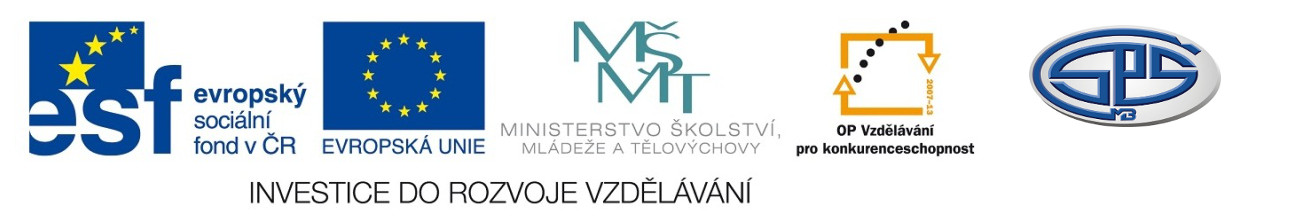 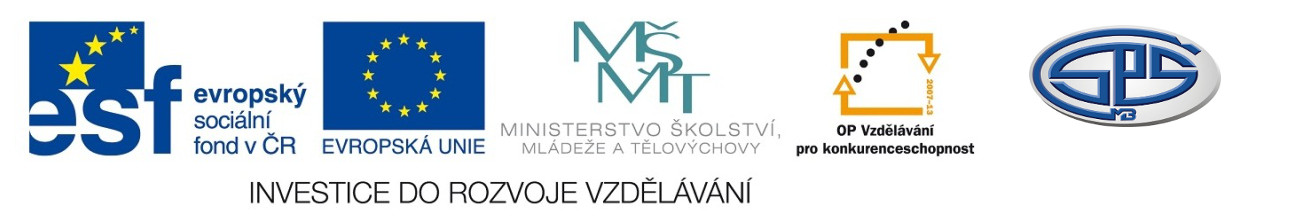 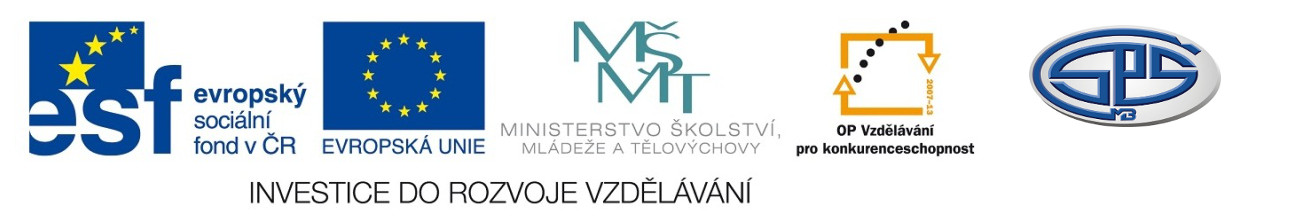 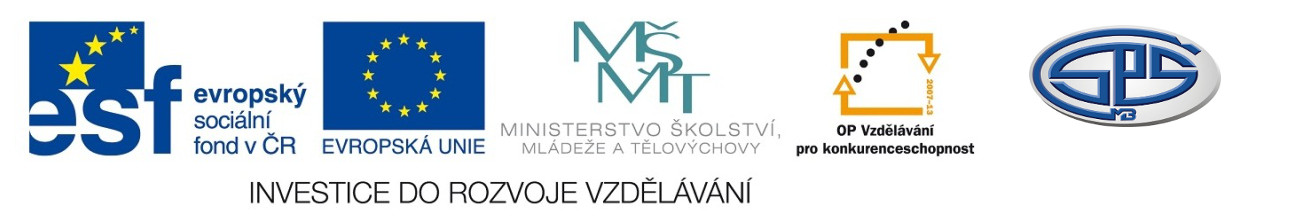 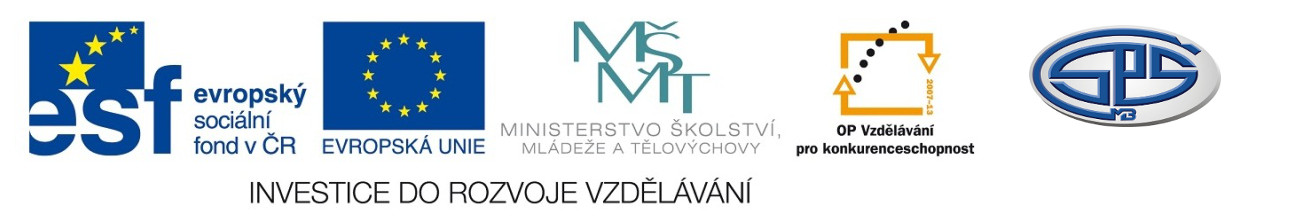 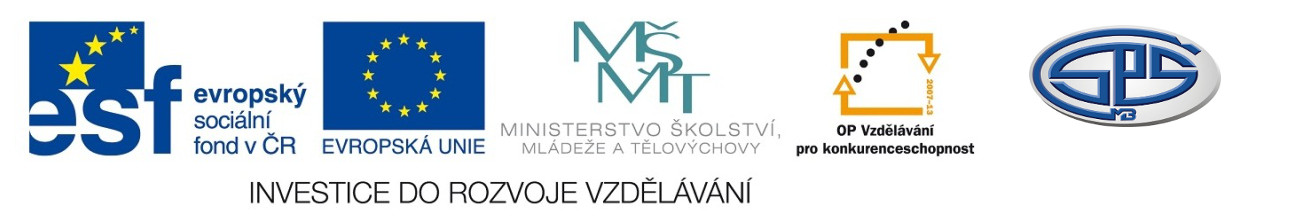 Slohové postupy

PaedDr. Hana Vítová

Střední průmyslová škola, Mladá Boleslav, Havlíčkova 456

CZ.1.07/1.5.00/34.0861
MODERNIZACE VÝUKY
Anotace
Předmět: český jazyk a literatura
Ročník: IV. ročník SŠ
Tematický celek: opakování mluvnického učiva 1.-4. ročníku
Klíčová slova: slohový postup, druhy slohových postupů
Forma: výklad	
Datum vytvoření: 16.4.2013
Slohové postupy
Slohový postup
Slohový postup je způsob zpracování tématu vzhledem k cíli projevu.

Záleží na pojetí tématu, výběru jazykových prostředků, rozvádění tematických složek.

Pro zpracování jednoho tématu lze zvolit i více slohových postupů.
Slohový postup informační
nejjednodušší
zaměřen na fakta / co, kdy, kde /
prosté konstatování
uplatnění např. ve stylu prostě sdělovacím / zpráva, oznámení/, administrativním / zápis, žádost / a publicistickém / zpráva, reklama /
Ukázka
Prodej
Prodám chatu v chatové oblasti Branžež. Možnost celoročního využití. Do chaty je zavedená elektřina a přívod vody, tři obytné místnosti jsou vytápěny krbovými kamny a elektřinou. V blízkosti se nachází les a rybník. Cena dohodou. Tel. 602852963.
Slohový postup vyprávěcí
zaznamenává průběh děje
dějová linie od zápletky k rozuzlení děje
uplatnění např. ve stylu prostě sdělovacím a uměleckém / vyprávění /, publicistickém / reportáž /
Ukázka
„Svatební den
Měla bych se začít chystat, svatba je za hodinku, a já tu koukám z okna a je mi ze všeho divně.
 Potkali jsme se na letním táboře, holka před maturitou a nastupující medik.                 Vznášela jsem se při každém nesmělém pohledu, cítila jsem pozemskou tíži, podíval-li se po jiné…..“

S. Rudolf, Napsali jsme sloh za vás, str. 168
Slohový postup popisný
zachycuje znaky a rysy skutečnosti / věci, osoby, zvířete /
zvláštní druh popisu je charakteristika / vystihuje vlastnosti osoby /
uplatnění např. ve stylu prostě sdělovacím nebo administrativním                  / životopis/, v odborném / odborný popis /, uměleckém / líčení /
Ukázka
„ Nastal čas mezi létem a zimou. Po otužilých běžcích poštěkávají chundelatí psi a jejich majitelky, shrbené babičky šourající se šustícím listím, s trochou smutku vzpomínají na jaro svého života. Ohnivý javorový list se třepotá na haluzi stromu. Chce se od ní odpoutat a letět do ulic sdělit všem, že přišel listopad, mokrý a mlžný, ačkoli podle kalendáře ještě zbývá týden do říjnového státního svátku…“

S. Rudolf, Napsali jsme sloh za vás, str.131
Slohový postup výkladový
vysvětlení podstaty jevu, zdůvodnění, vnitřní vztahy
uplatnění např. ve stylu odborném / výklad, přednáška, referát /, publicistickém a řečnickém / proslov /
Ukázka
„ Literární generace májovců se objevuje na konci 50. let 19. století, těžiště tvorby spadá do 60. let. Vydáním almanachu Máj /1858 / se přihlásili k odkazu K. H. Máchy. Do sborníku přispěli Jan Neruda, Vítězslav Hálek, Karolína Světlá i další autoři. Časově k májovcům dále řadíme Gustava Pflegera-Moravského a Jakuba Arbese…“


      S. Rudolf, Napsali jsme sloh za vás, str. 159
Slohový postup úvahový
vyjádření názorů autora, subjektivní hodnocení
uplatnění např. ve stylu odborném / úvahy, recenze /, publicistickém            / úvodník /, uměleckém / úvaha /
Ukázka
„ Trest smrti
V okamžiku narození jsme vlastně odsouzeni k smrti. Tento nezvratný ortel nad námi vynáší Příroda, Vesmír, Bůh… cokoli, v co věříme. Není proto náhoda, že nejzákladnější lidský pud, který předchází i krásnému pudu rozmnožování, je pud sebezáchovy. Jsou však situace, kdy je člověk kvůli jiné bytosti ochoten a schopen potlačit svou touhu po životě a obětovat se. O co horší je skutečnost, že lidský tvor dokáže zničit život druhého člověka, zničit i brutálně, zničit zbytečně a neodvratně…“

S. Rudolf, Napsali jsme sloh za vás, str. 165
Shrnutí
Slohové postupy – odlišují se způsobem zpracování tématu
Dělení – slohový postup:
	- informační
	- vyprávěcí
	- popisný
	- výkladový
	- úvahový
Použité zdroje
-MUŽÍKOVÁ, Olga. Odmaturuj z českého jazyka. Brno: Didaktis, 2007. ISBN 
-SOCHROVÁ, Marie. Český jazyk a literatura: ucelená, přehledná, osvědčená příprava k maturitě a k přijímacím zkouškám na střední a vysoké školy. Havlíčkův Brod: Fragment, 2007. ISBN 978-80-253-0468-6. 80-7358-082-9.
-RUDOLF, Stanislav. Napsali jsme sloh za vás. Praha: Erika, 2000. ISBN 80-7190-085-0.